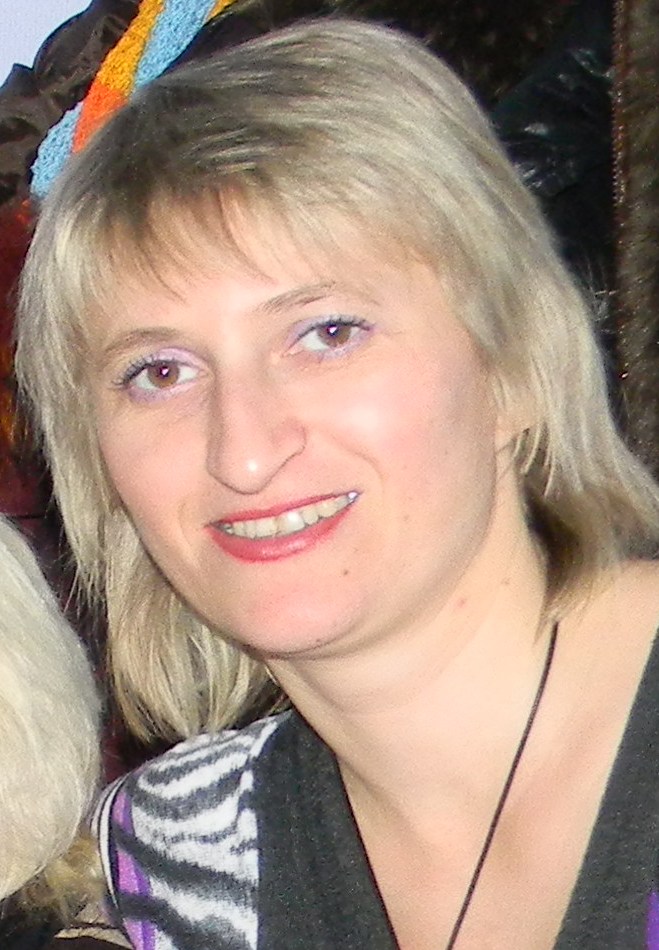 Педагог дополнительного образования МОУ ДОД ЦЭВД, 
учитель 
изобразительного
искусства 
МОУ СОШ №5 г. Балашова
 
Титаева Наталья 
Владимировна.
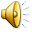 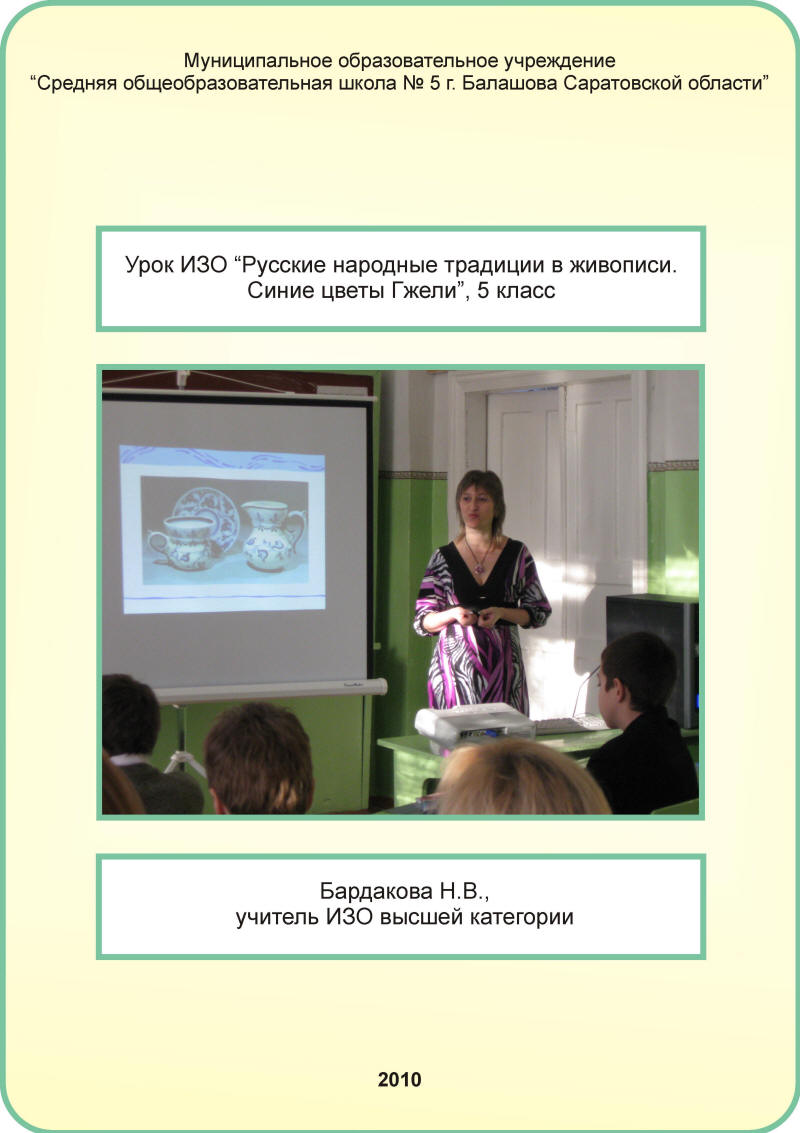 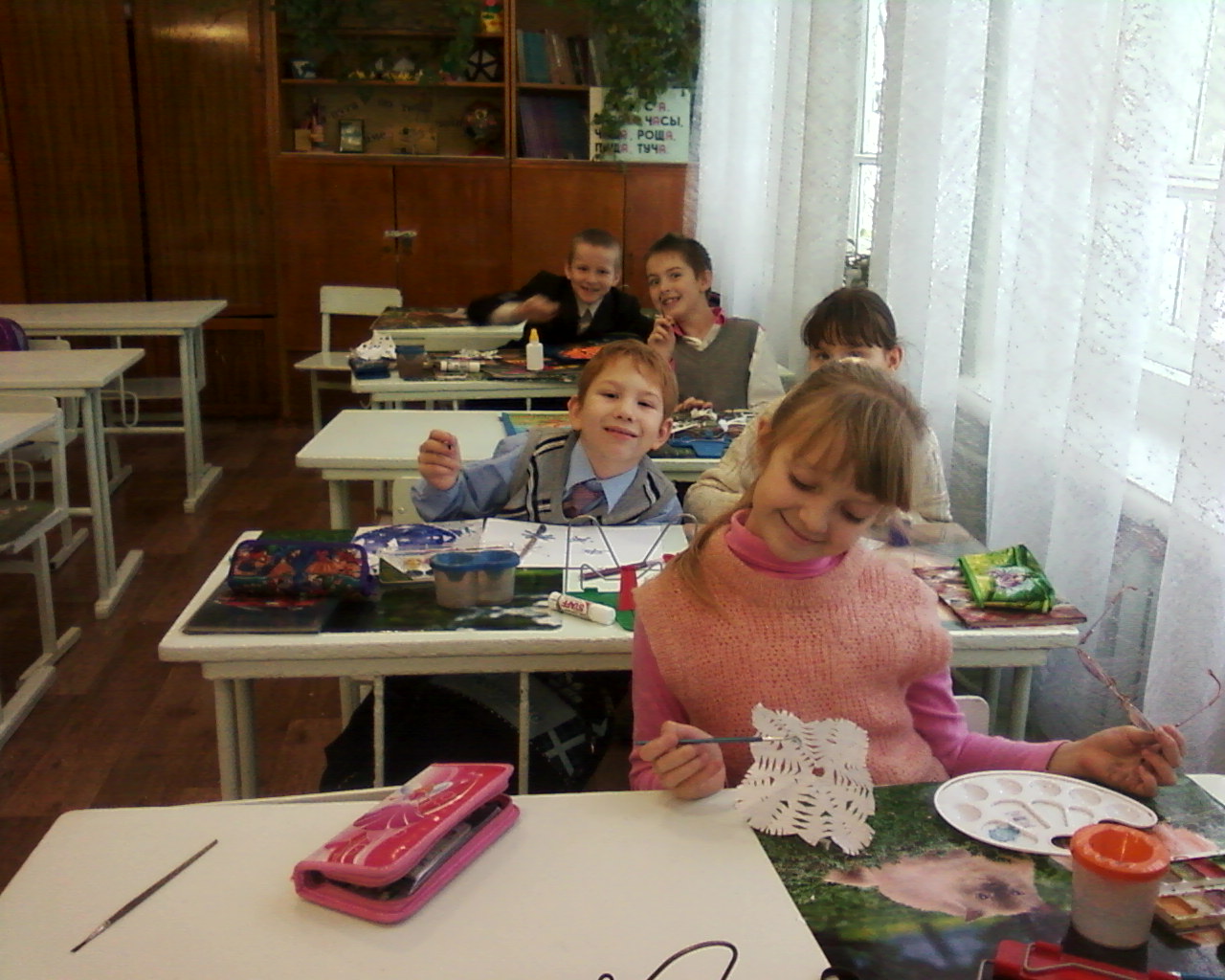 Умение увлечь учеников своим предметом и есть педагогическое мастерство, к которому мы все стремимся.
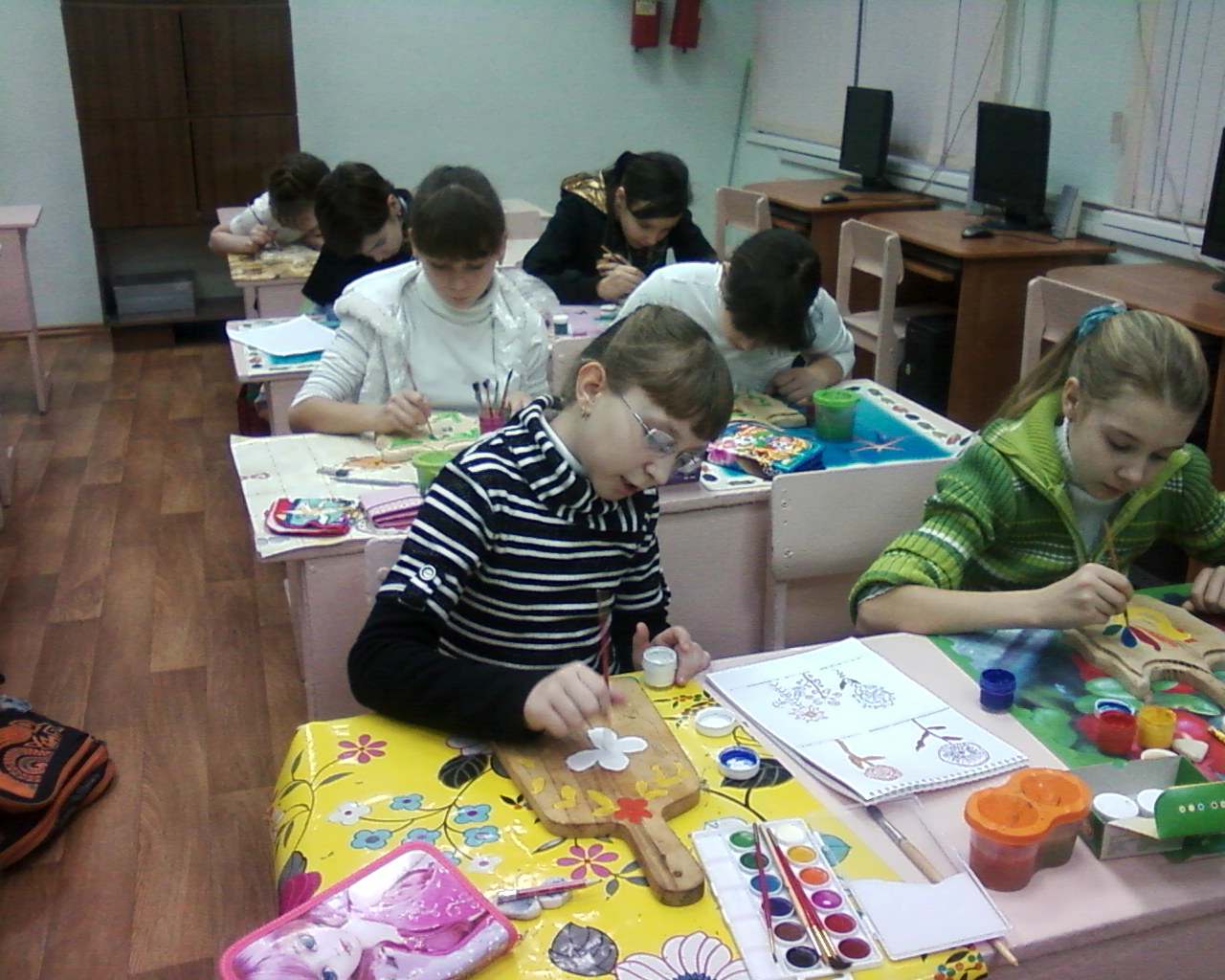 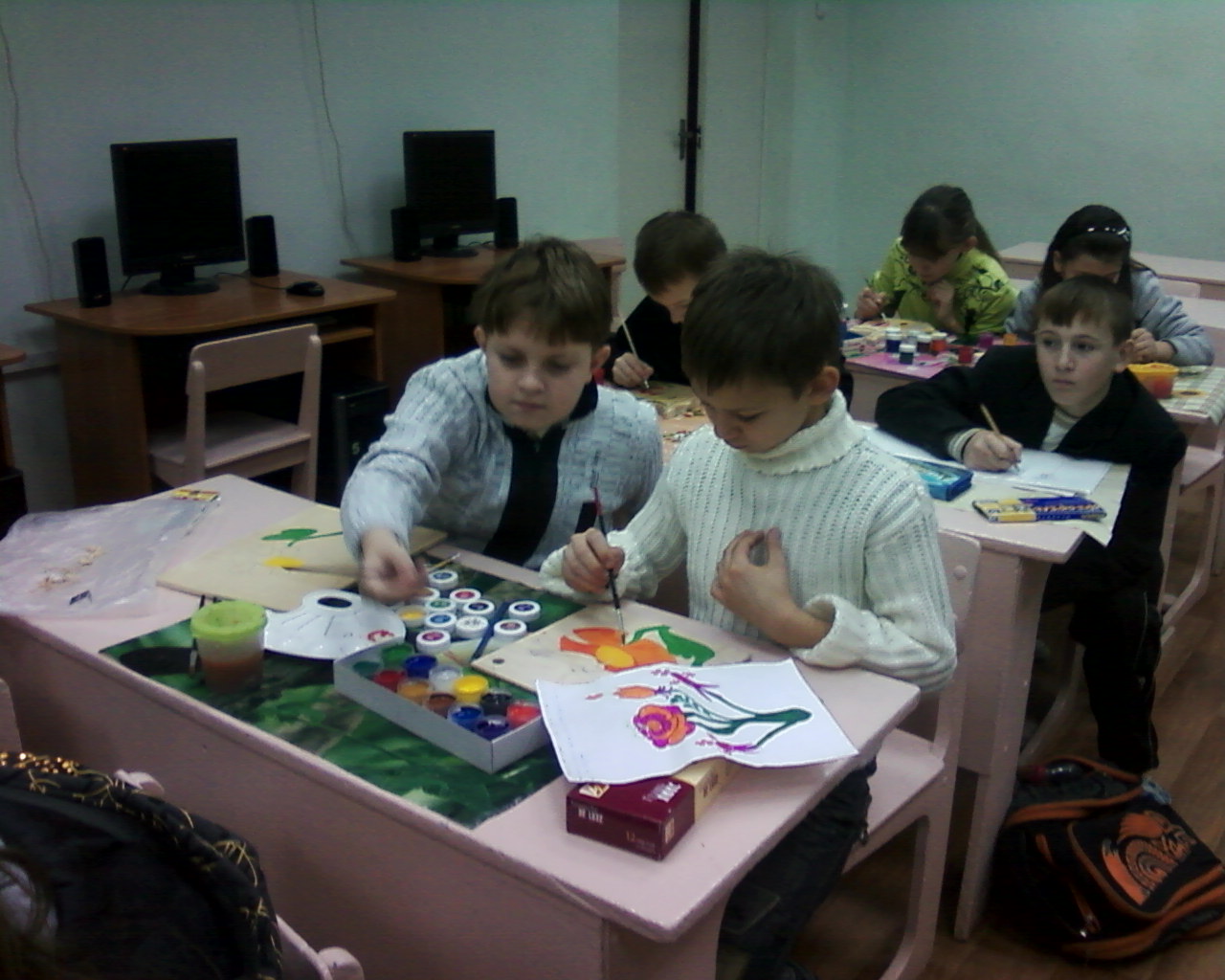 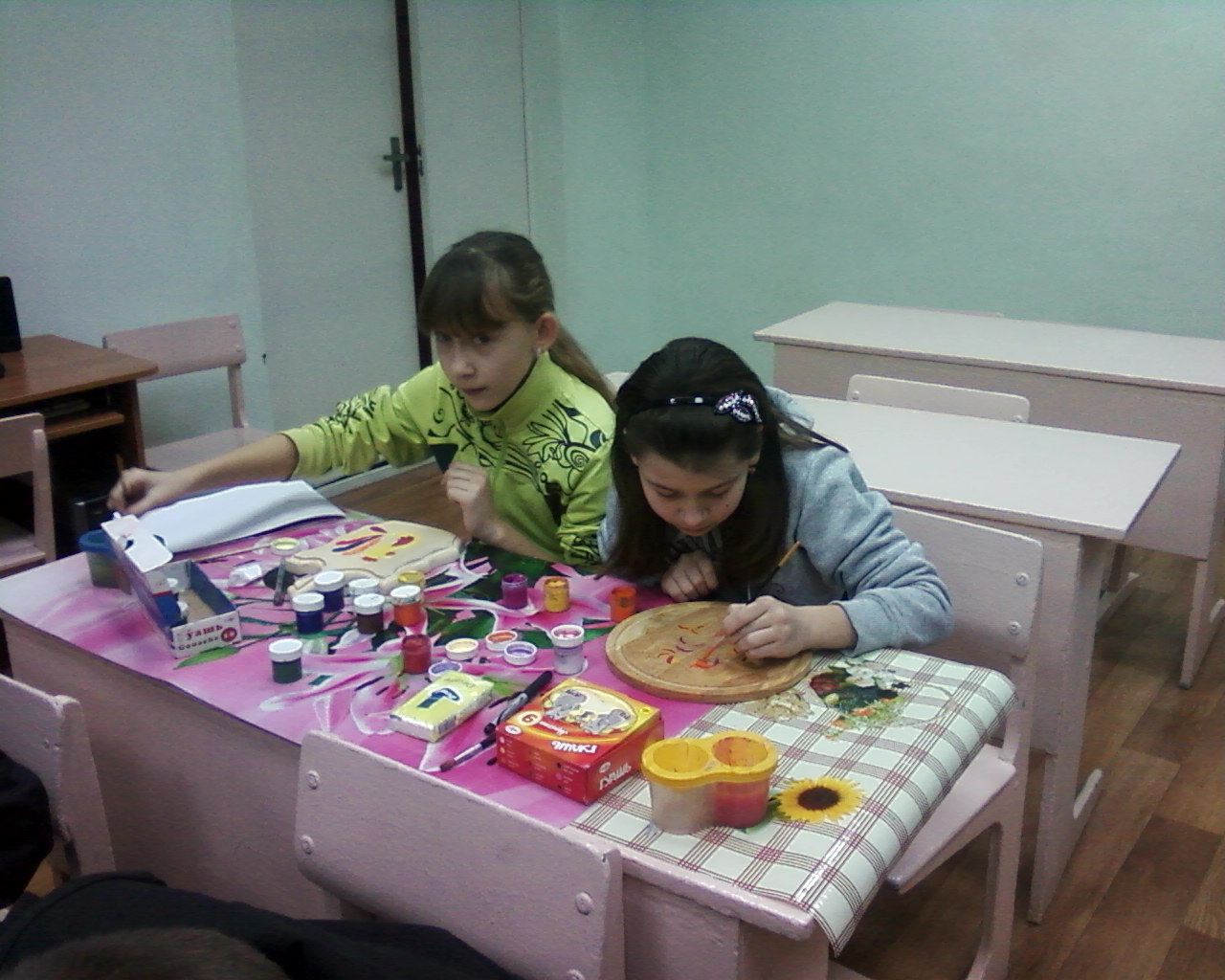 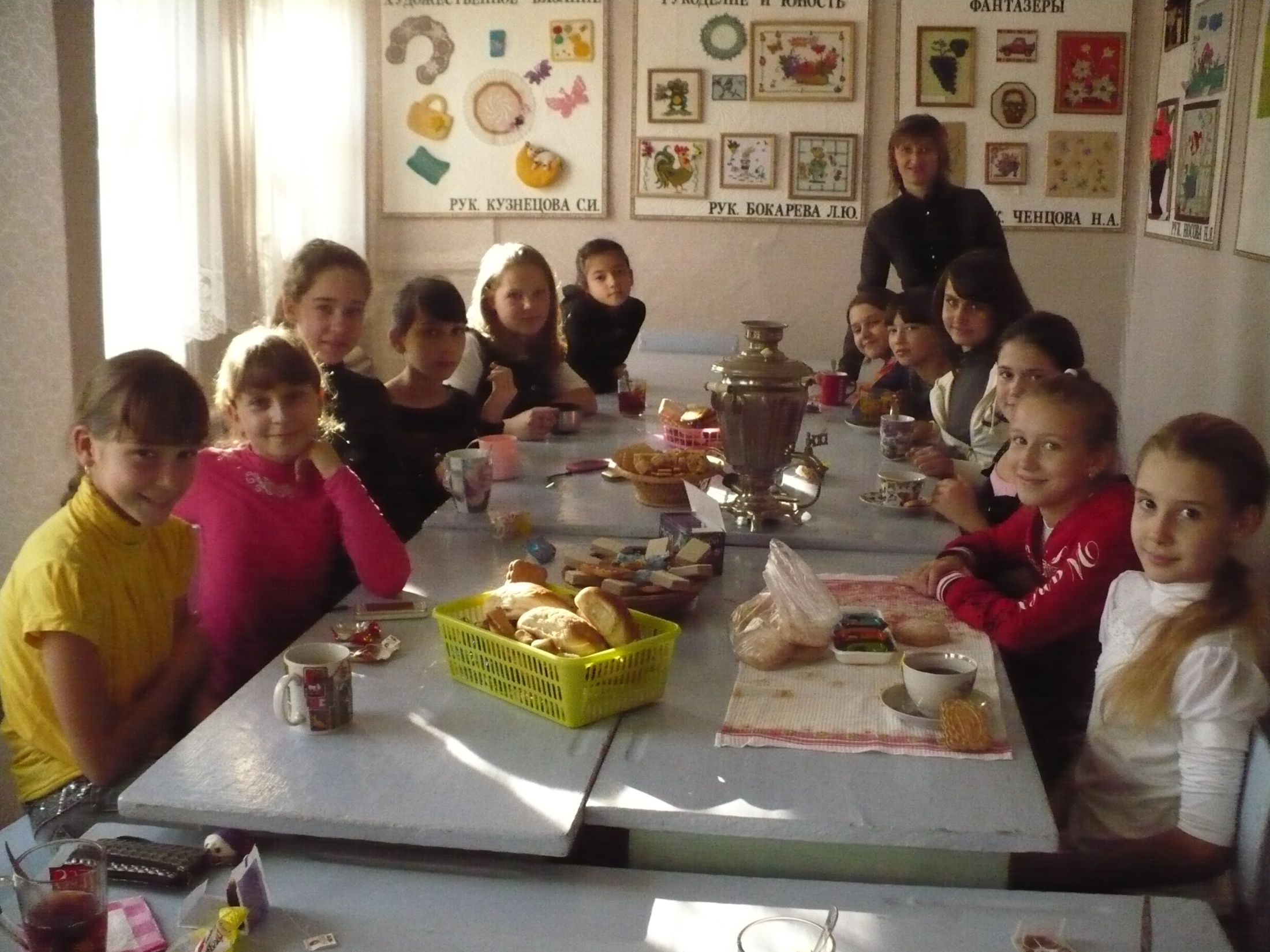 Внеурочная деятельность.
Творческие работы учащихся, представленные на  конкурсах
 и выставках декоративно-прикладного творчества.
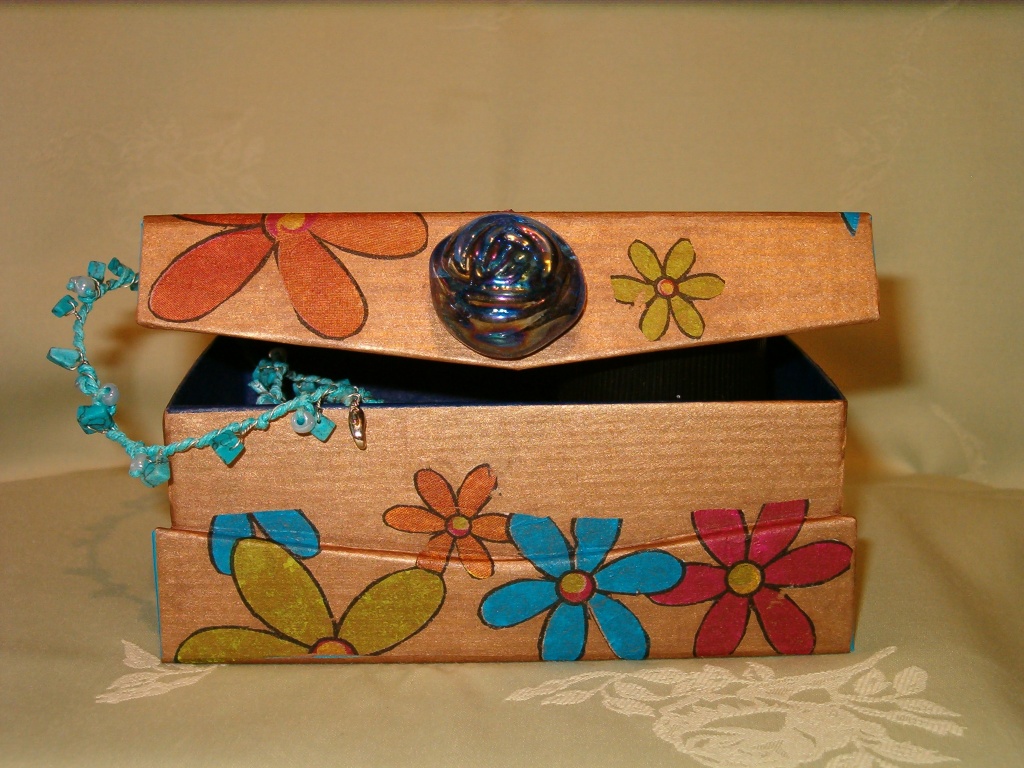 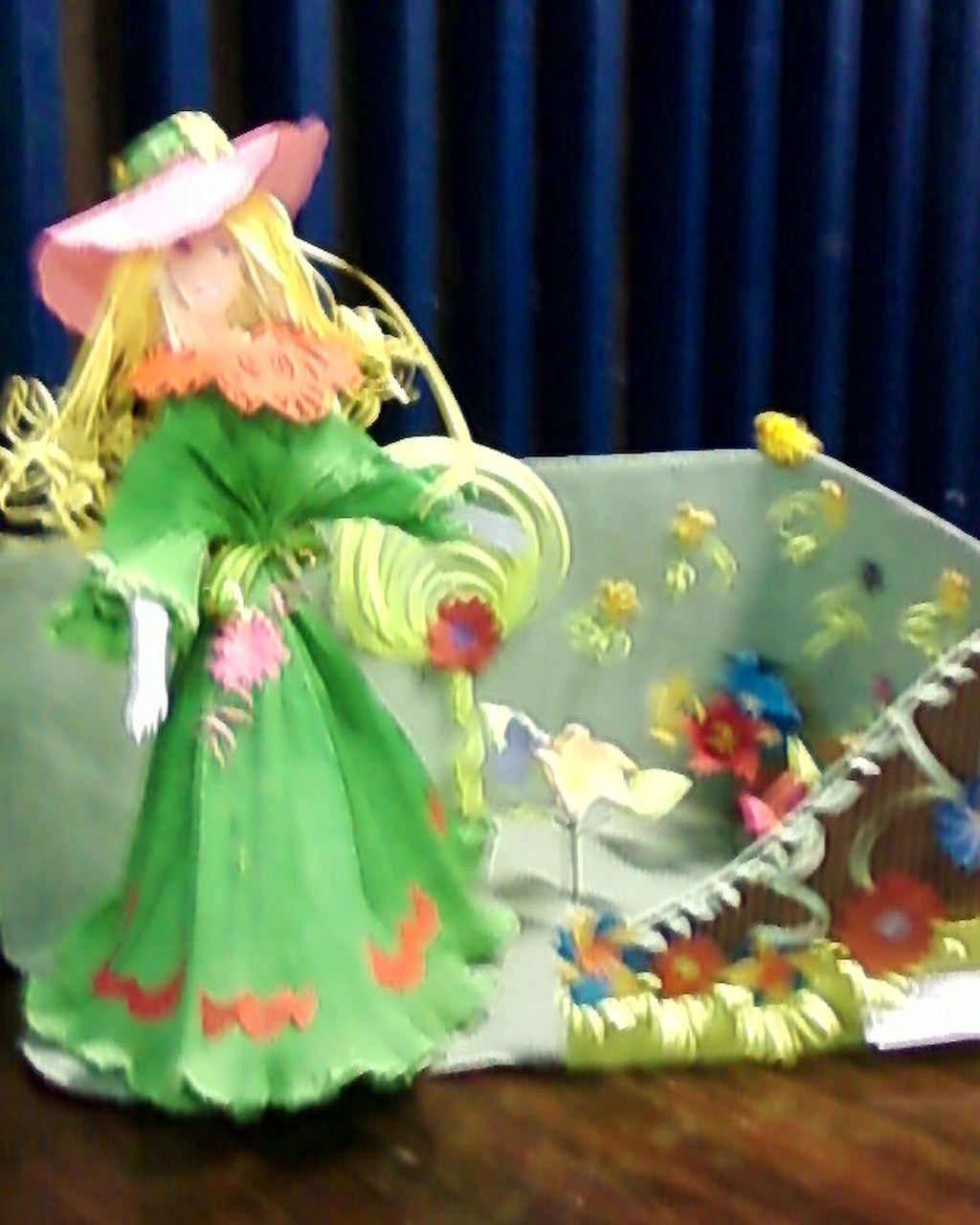 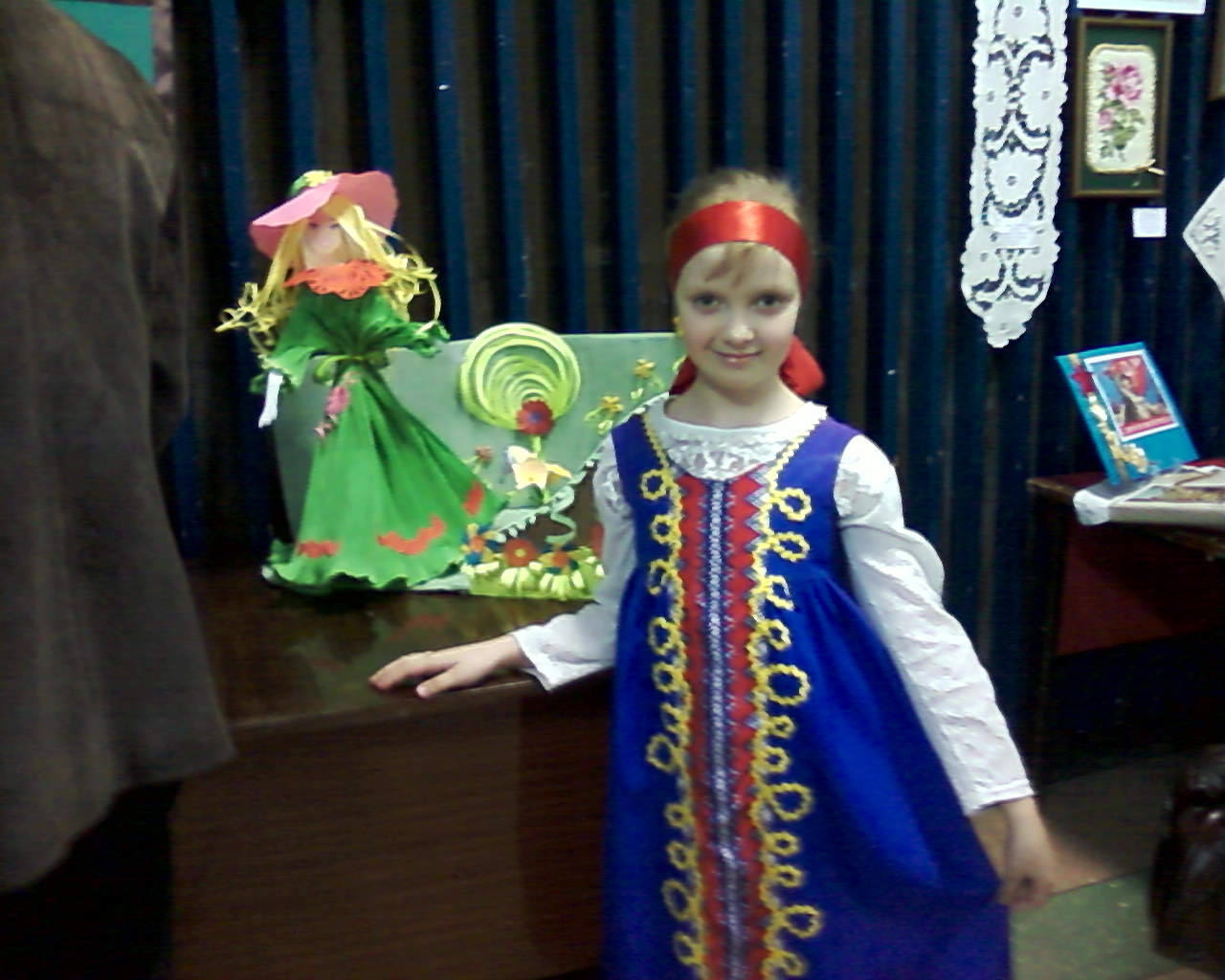 Многому  я научилась у своих наставников, ещё более – у своих товарищей, но более всего – у своих учеников.